U.S. History
Learning Target
Success Criteria
I can explain how the famous expression, “Remember the Alamo” is related to our Big Question
I can explain the connection to a classmate
“Remember the Alamo!”
Clues…
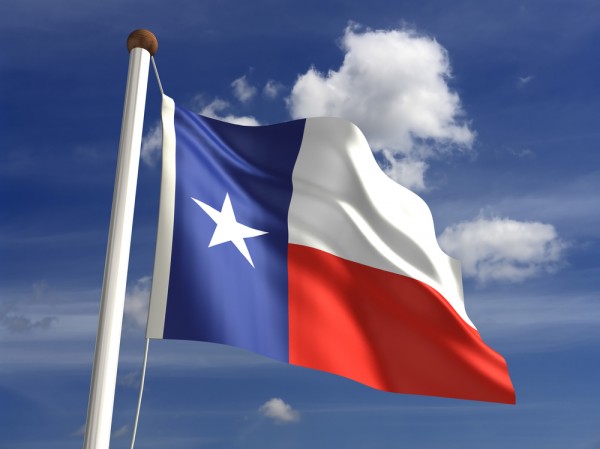 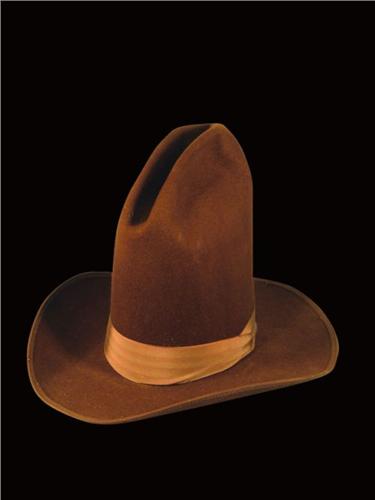 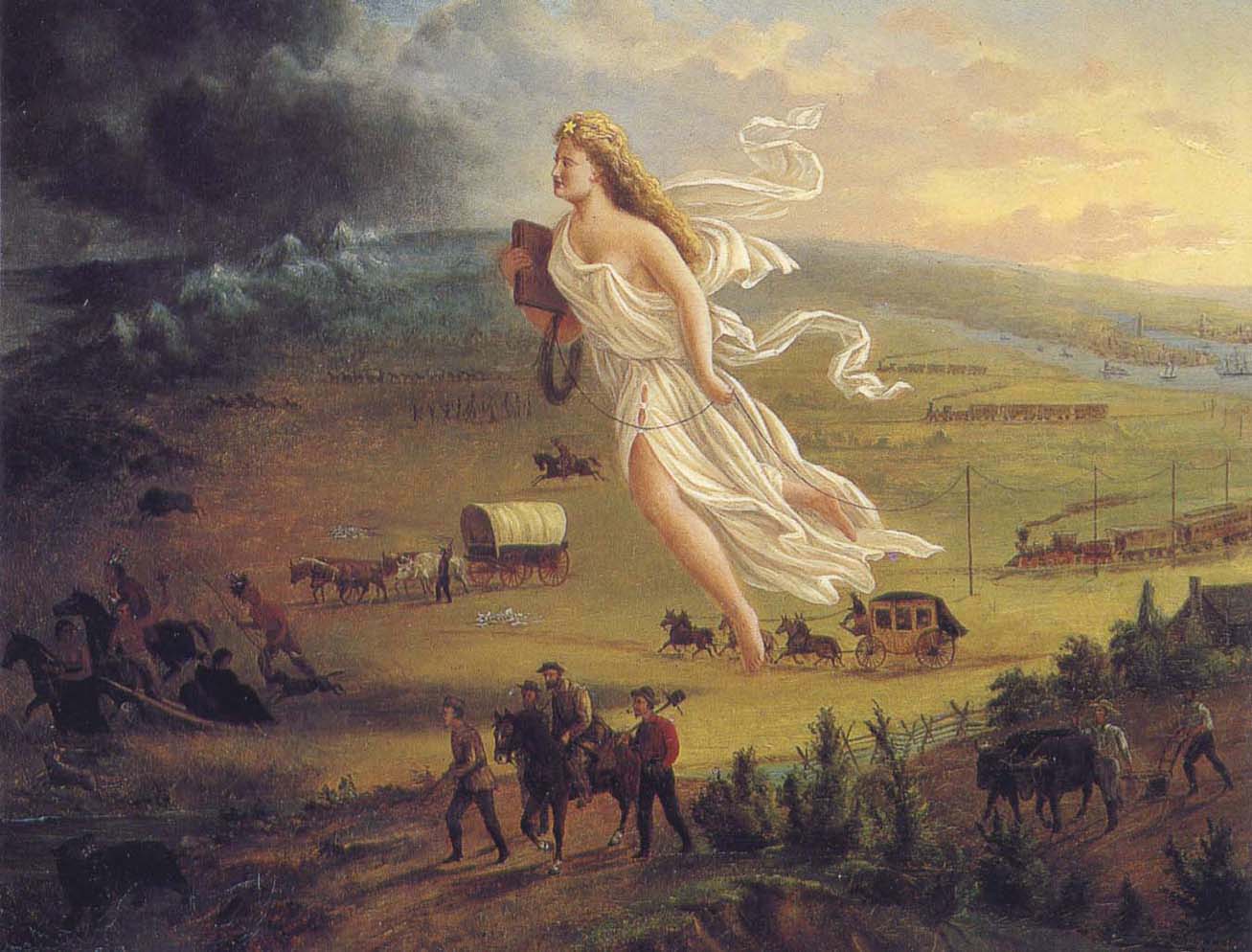 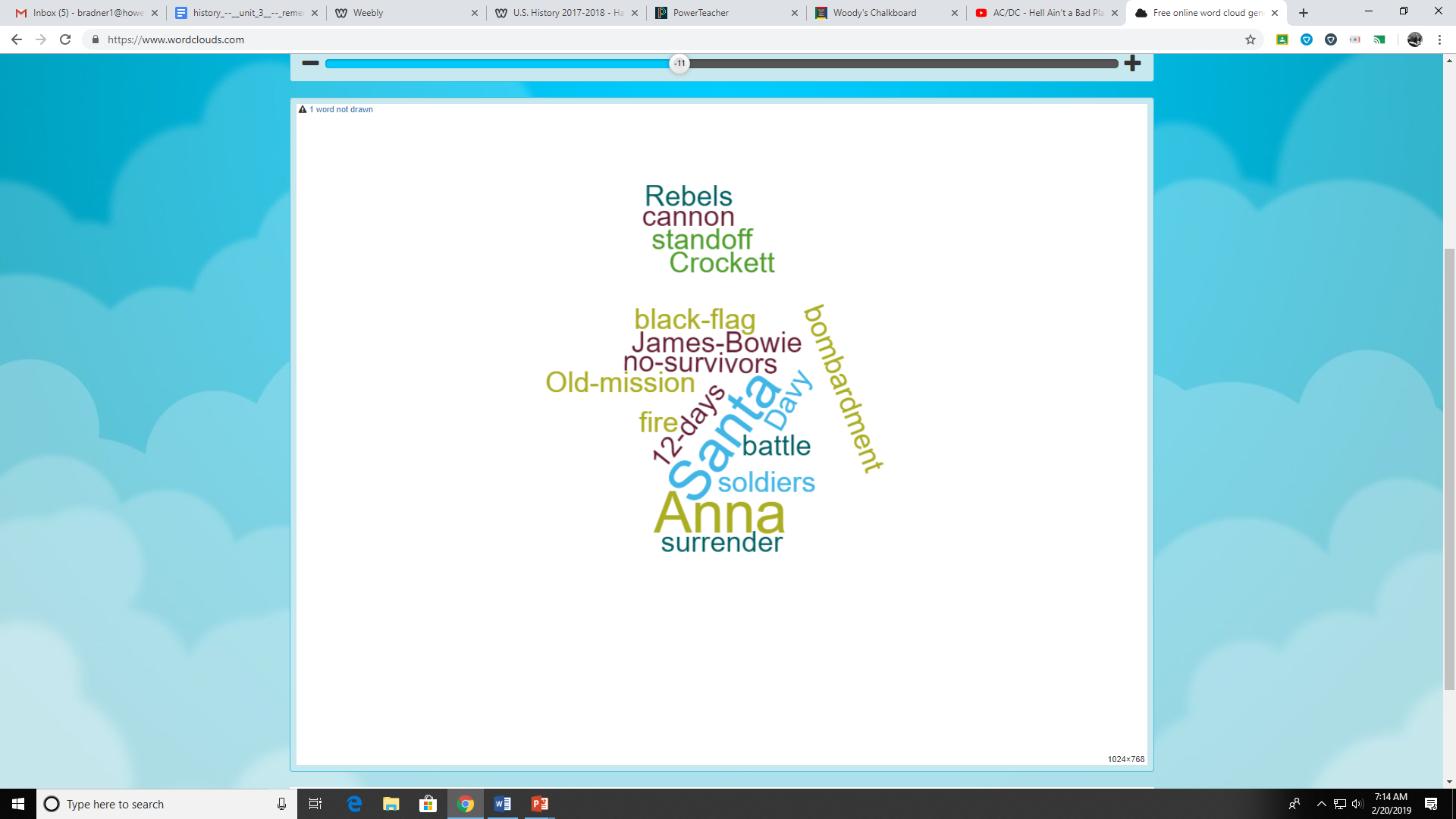 Alamo-related words
Song: “Ballad of the Alamo”
"Ballad of the Alamo" by Marty Robbins